Cómo definir los valores de una empresa
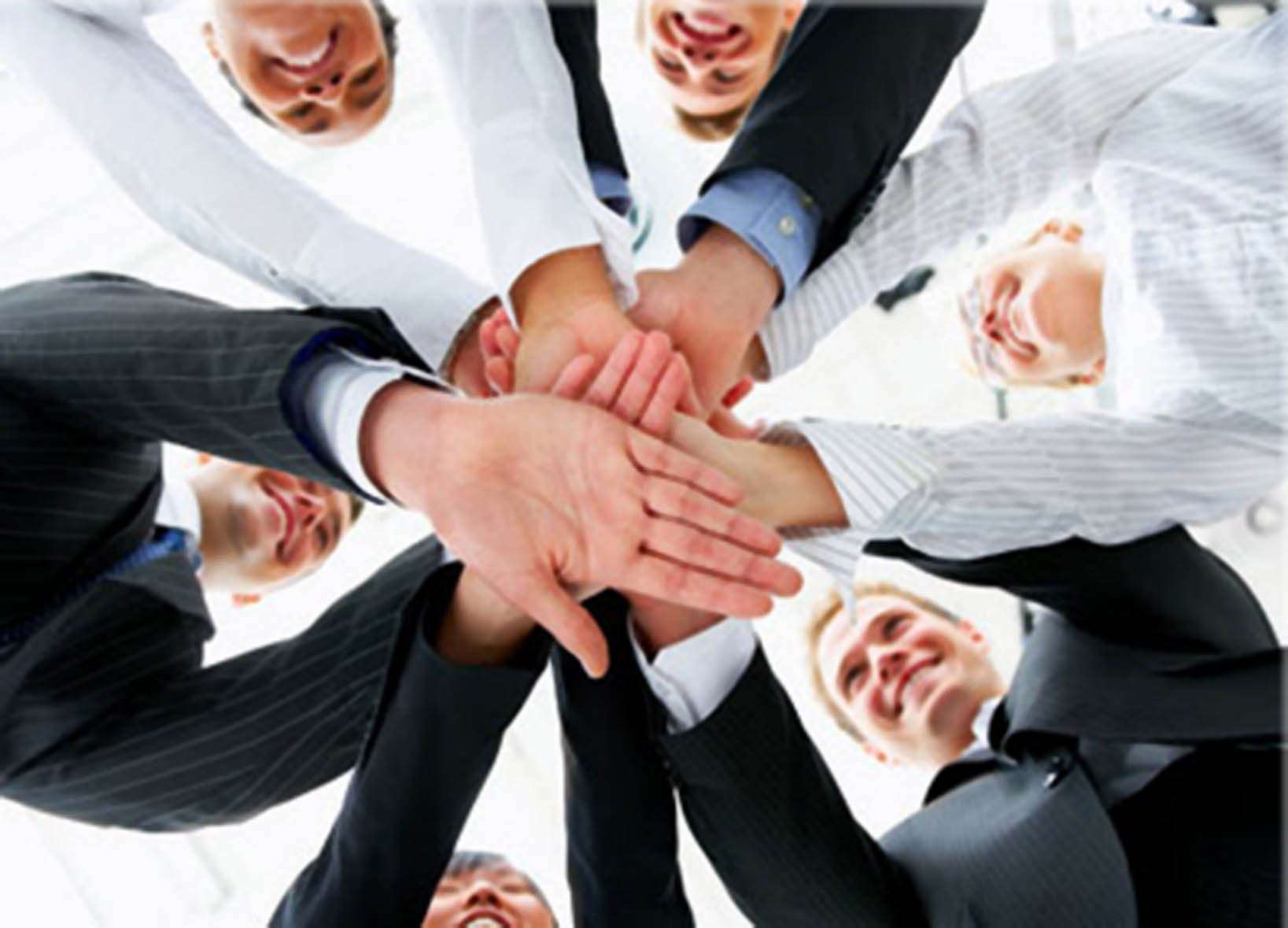 LUIS ALFONSO RIVERA VACA
PASO 1
Lo que hay que hacer primero es establecer los valores fundamentales de la empresa entre el equipo directivo y con la mayor participación de los trabajadores posible. Se recomienda hacer una lista de entre tres y diez valores.
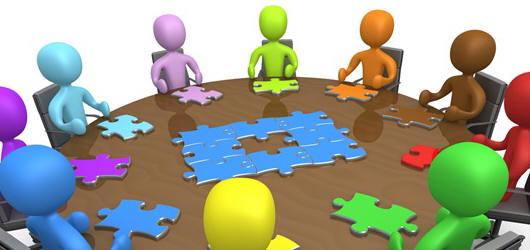 PASO 2
Enseguida se deben imaginar diferentes situaciones en que se pude encontrar la empresa en los próximos cinco años y especificar cuál será el comportamiento en cada caso. En base a lo anterior definir nuevamente el grado de importancia de cada valor de la lista del paso 1 y ordenarlos.
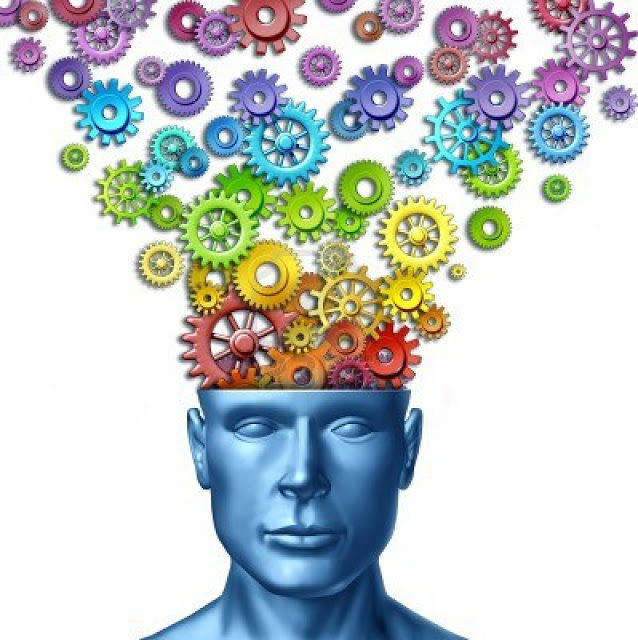 PASO 3
Una vez que se han especificado los valores de la empresa, se debe actuar bajo los mismos como prioritarios. Y ante un conflicto se debe poder razonar de manera lógica y en base a la lista de valores.
Esta actitud hará que los valores sean congruentes con los de los clientes, trabajadores y nosotros mismos.
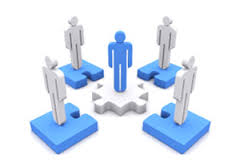 PASO 4
Finalmente los valores que sobrevivan , serán los de su empresa y con lo que será mucho más claro y fácil matizar su visión y misión.
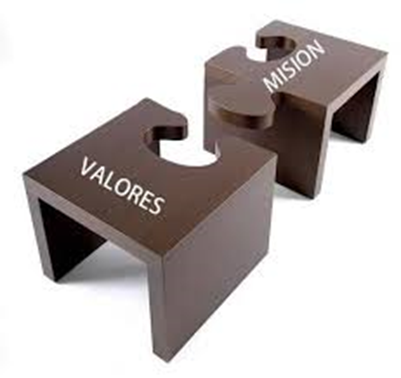